RAISING MONEY FOR MUSIC
What’s the same about each table?  What’s different?
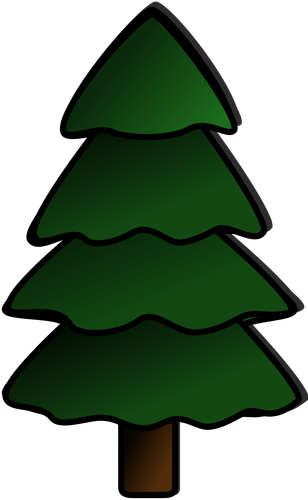 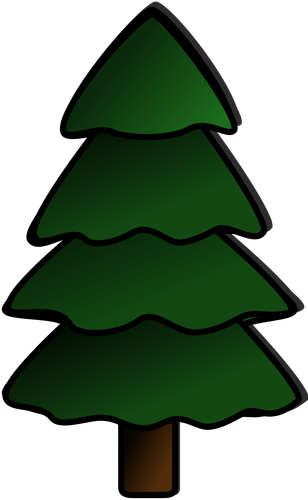 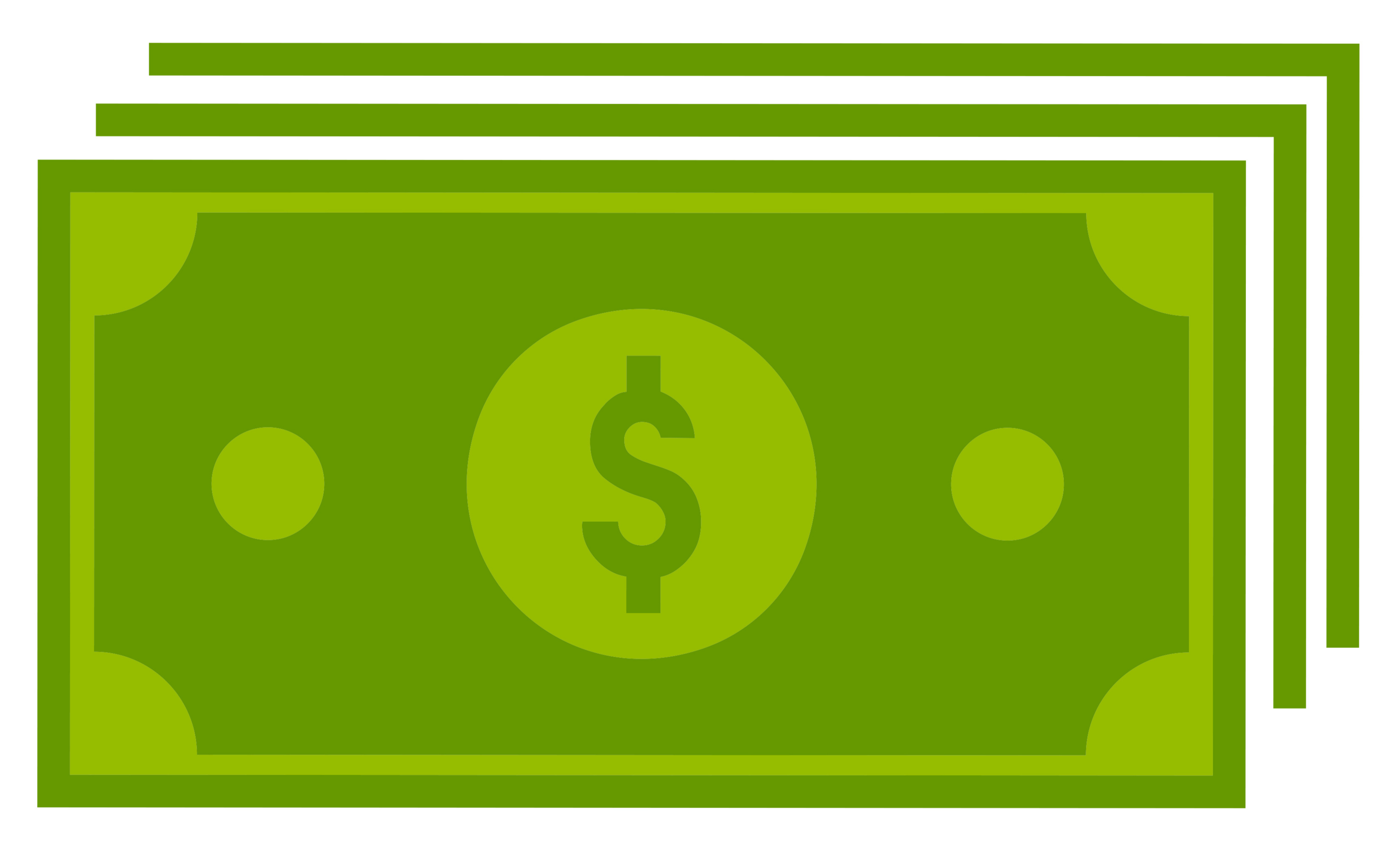 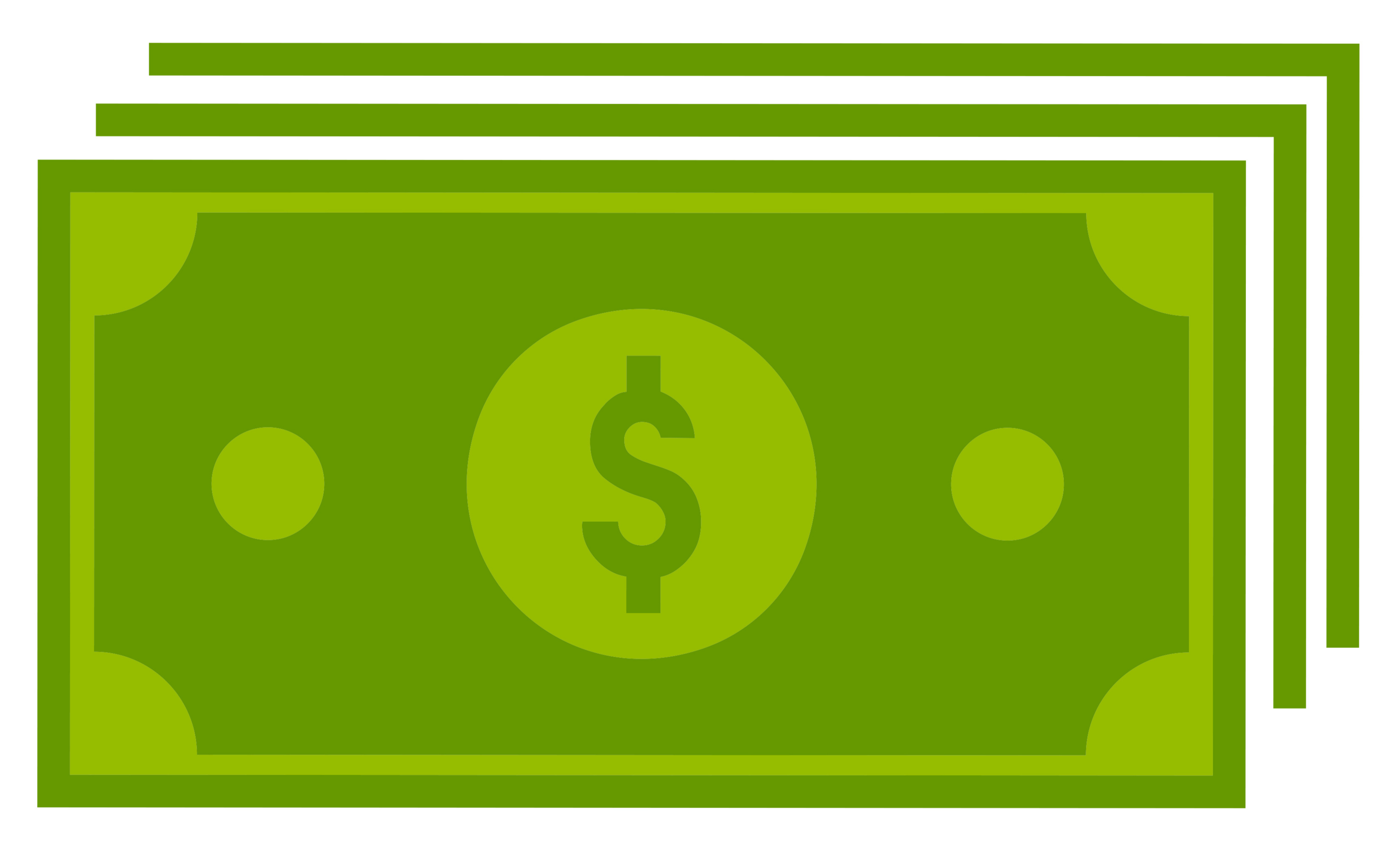 (1)  Each tree is $50. Compete Tables I and II.
A CLOSER LOOK AT INPUTS AND OUTPUTS
(2)  Write two different word statements that relate t and m:
Table I: The amount of money earned depends on…
Table II: The number of trees sold depends on…
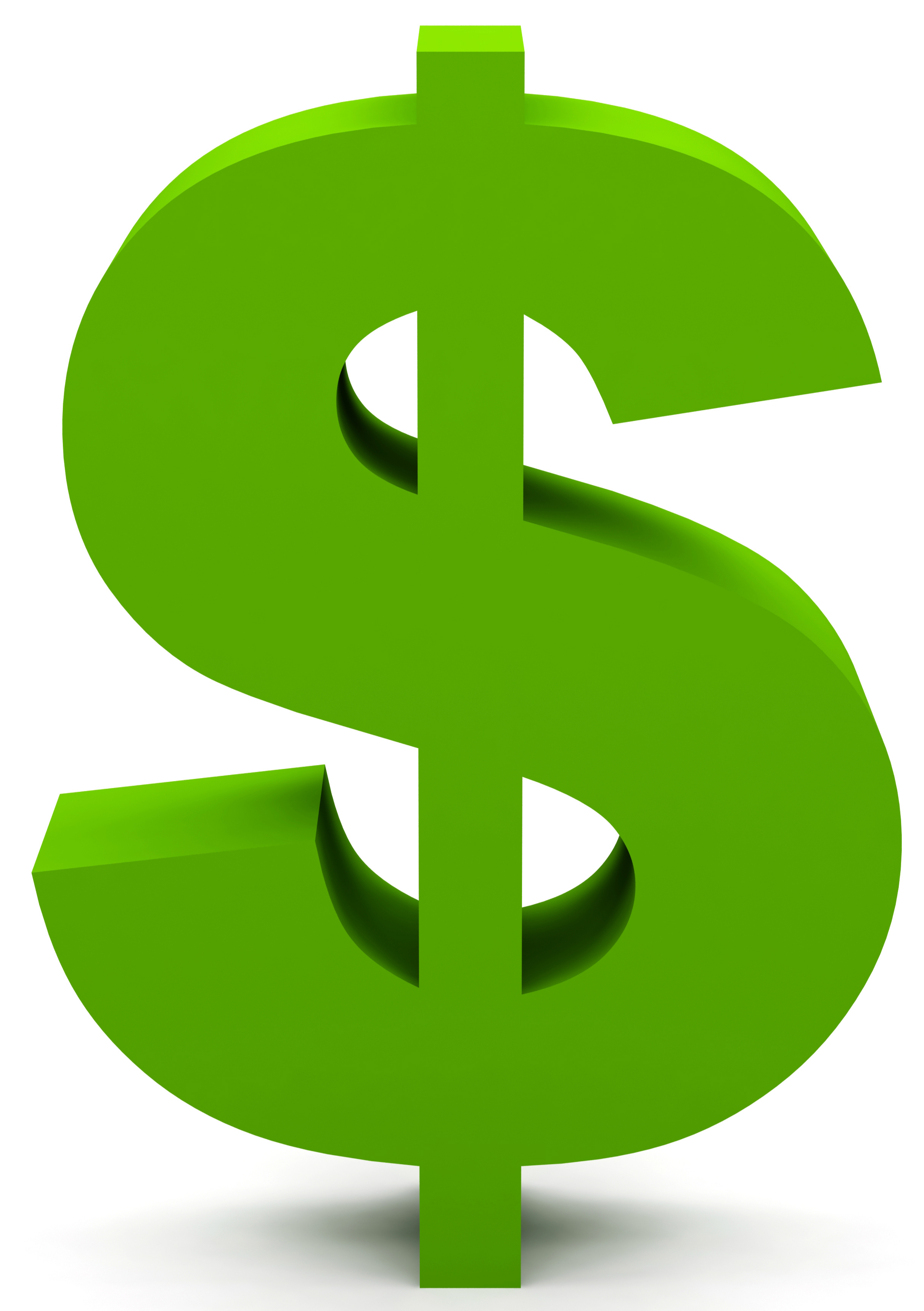 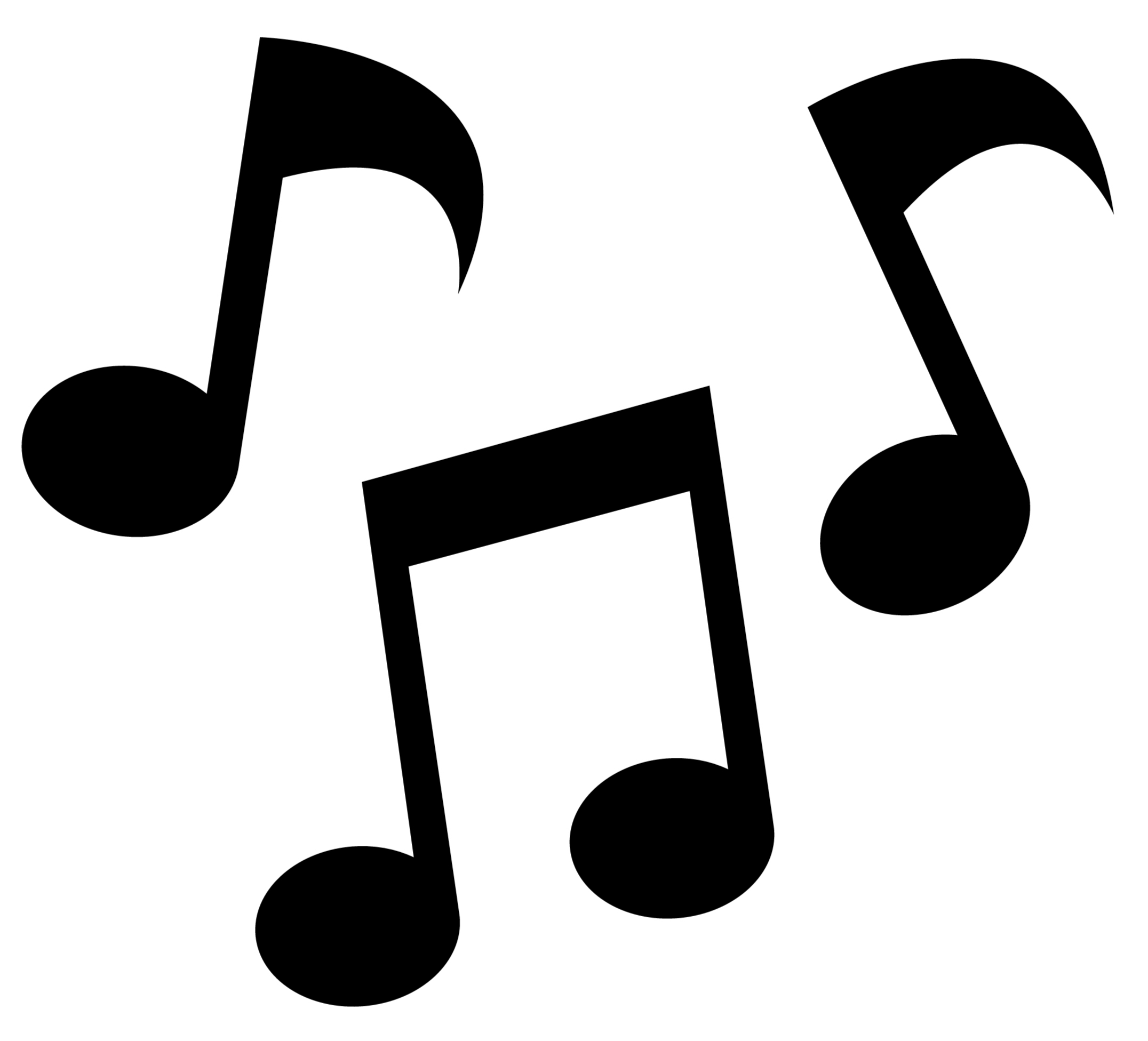